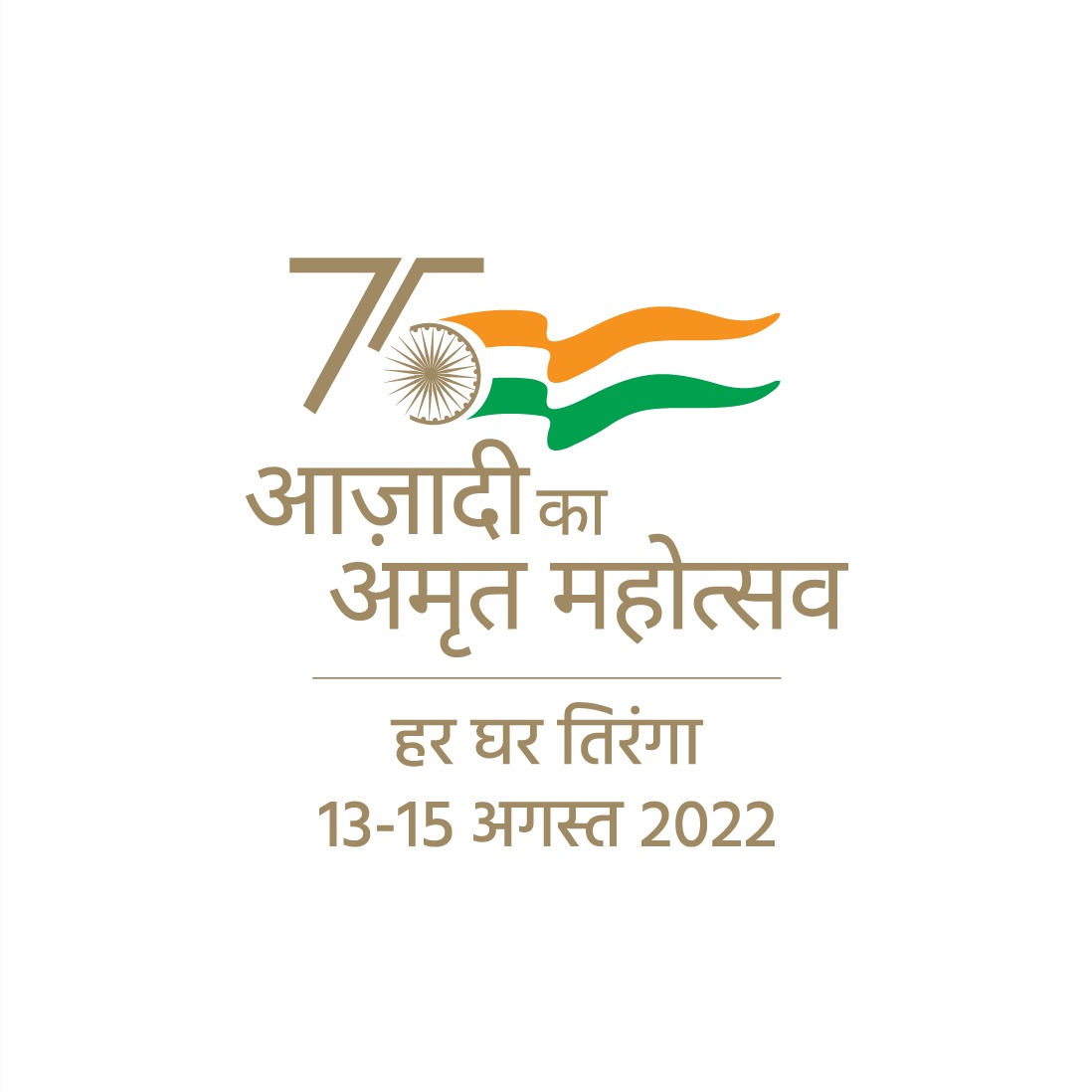 Har Ghar Tiranga
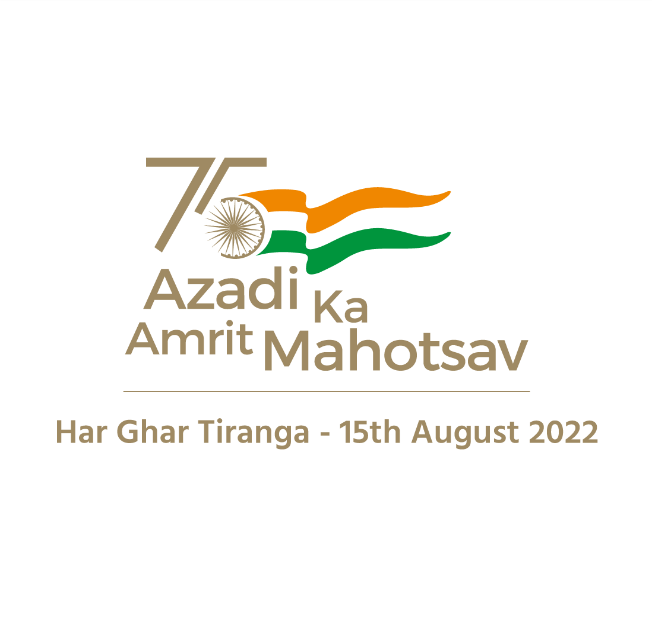 Azadi Ka Amrit Mahotsav (AKAM)
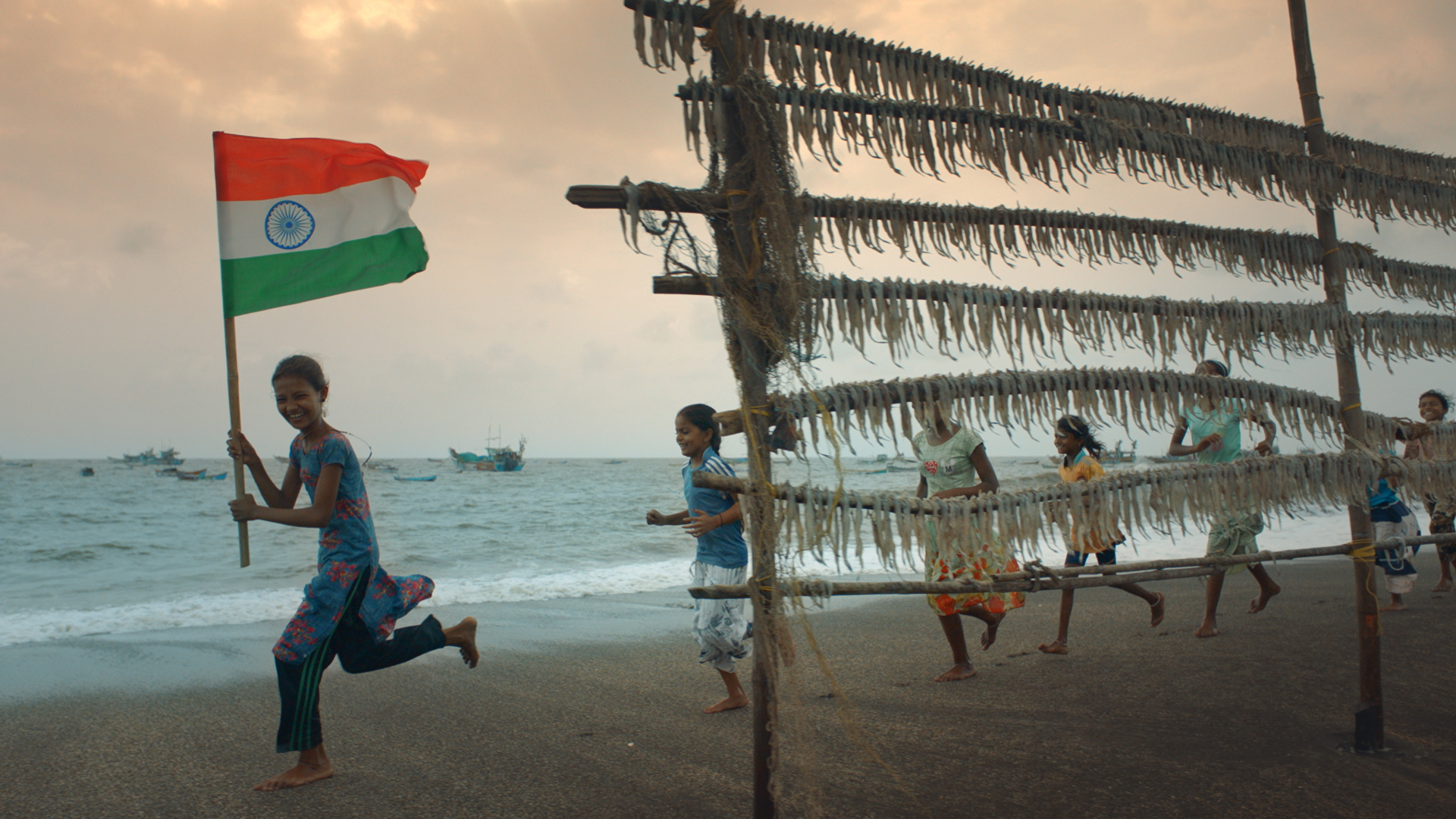 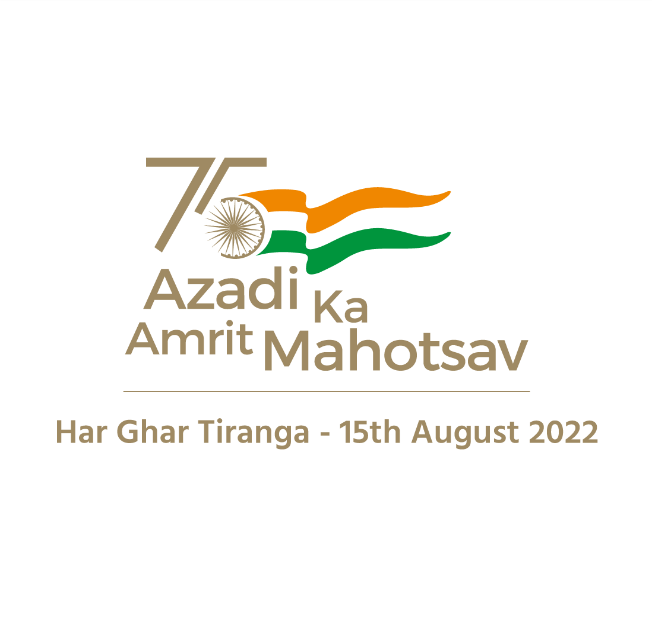 Har Ghar Tiranga (HGT) – Broad Contours
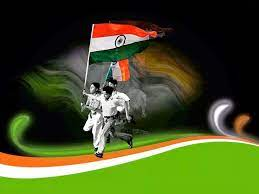 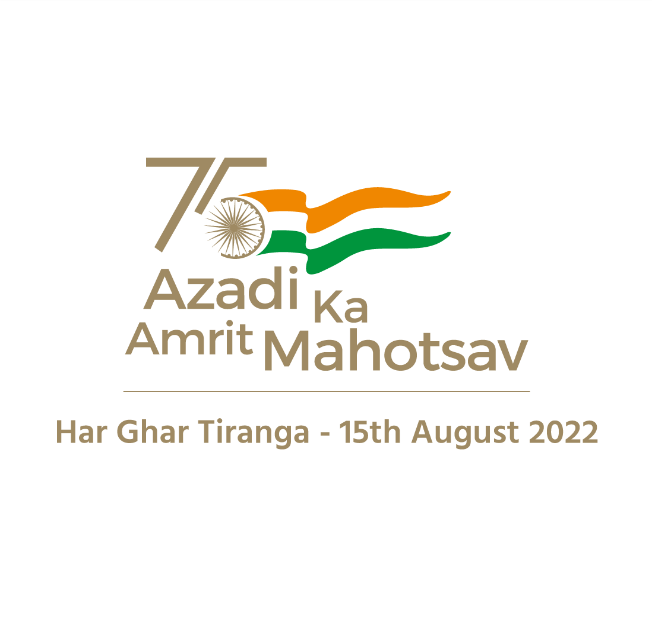 Har Ghar Tiranga (HGT) – Key Enablers – Changes in Flag Code
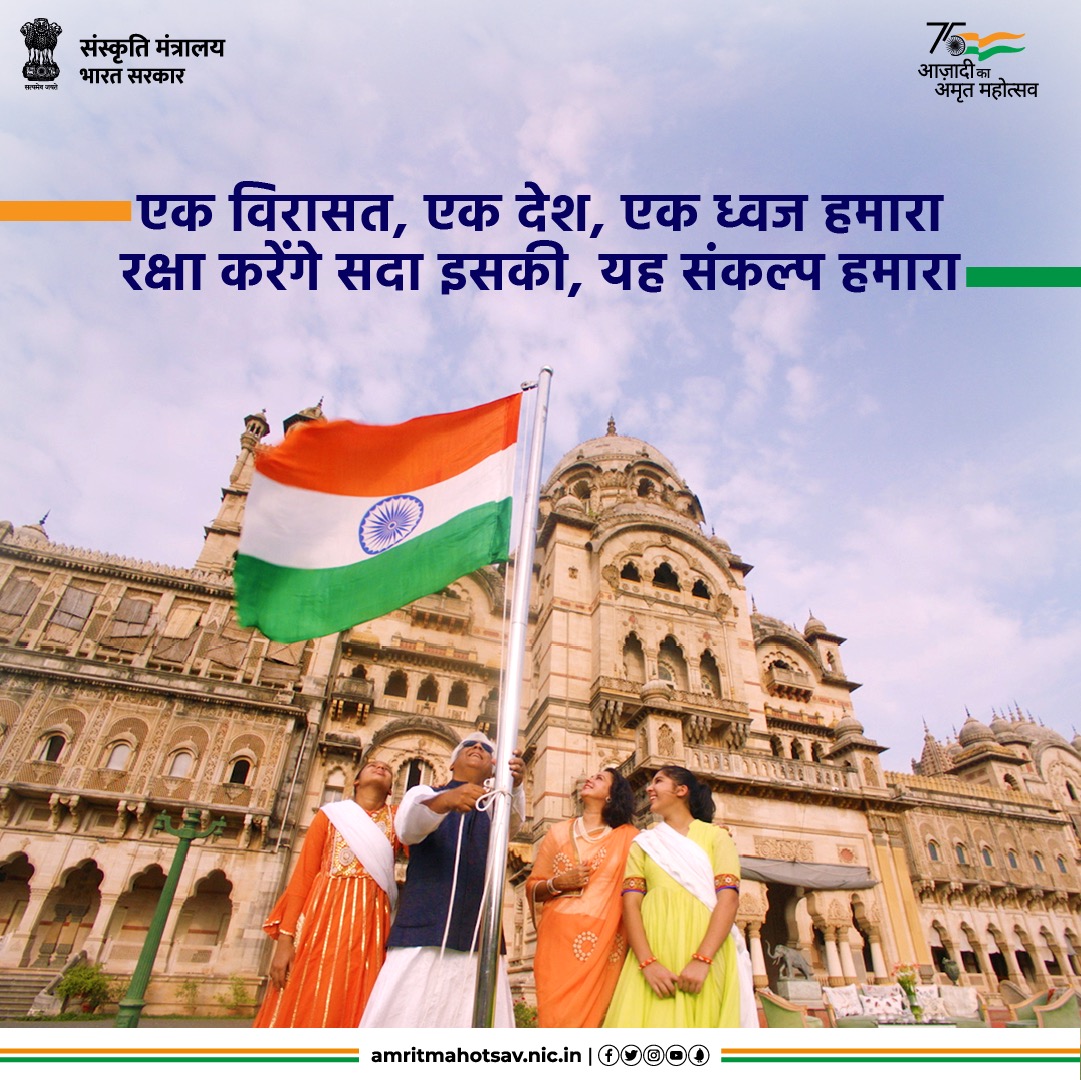 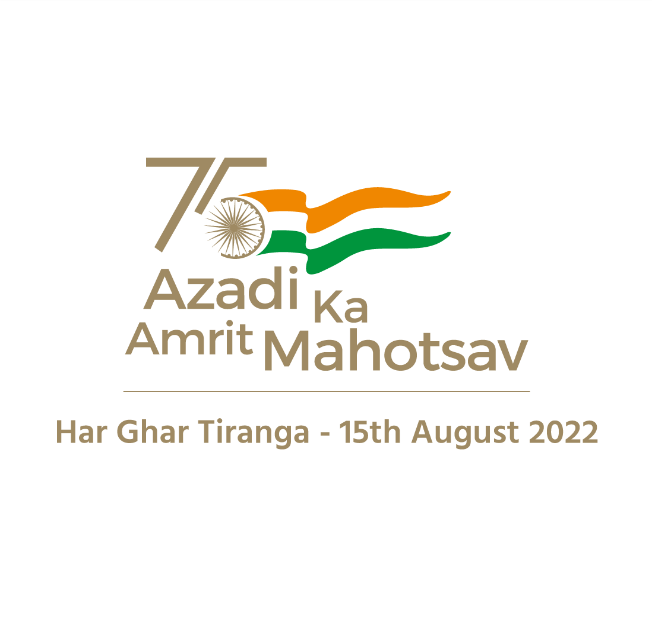 Har Ghar Tiranga: Sourcing of Flags
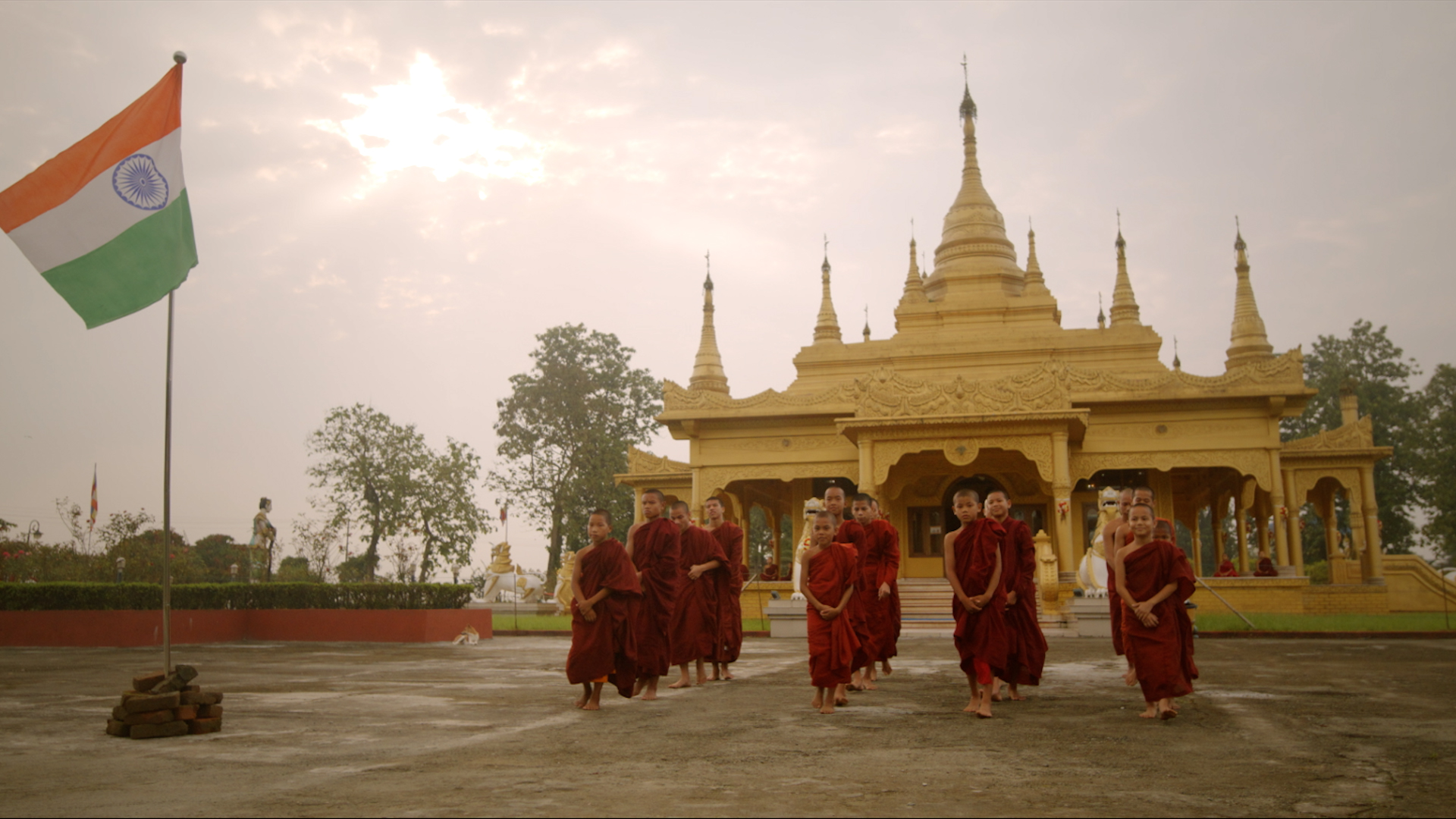 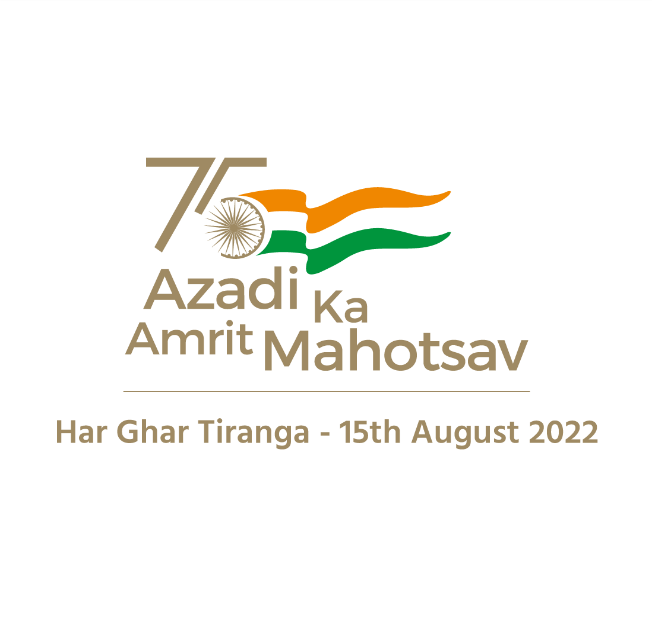 Har Ghar Tiranga: Creating Buzz about the Campaign – Some Pointers
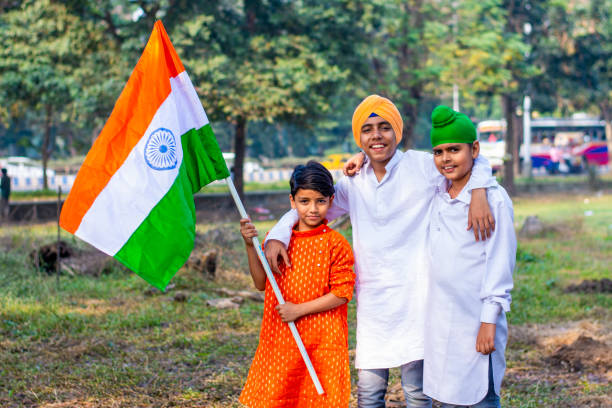 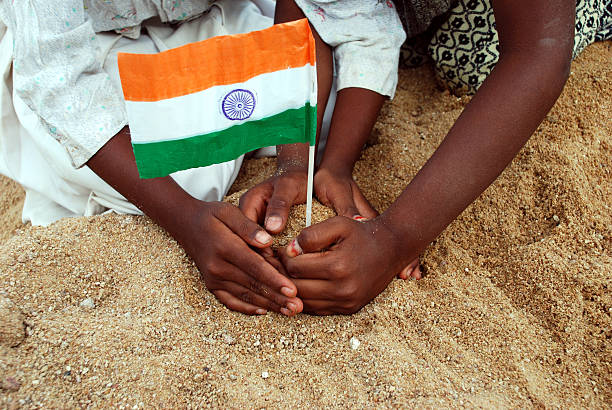 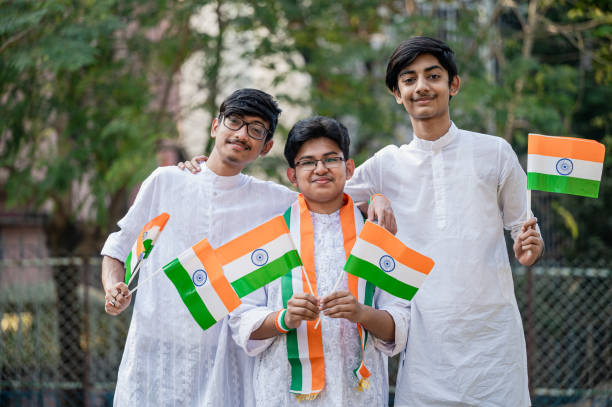 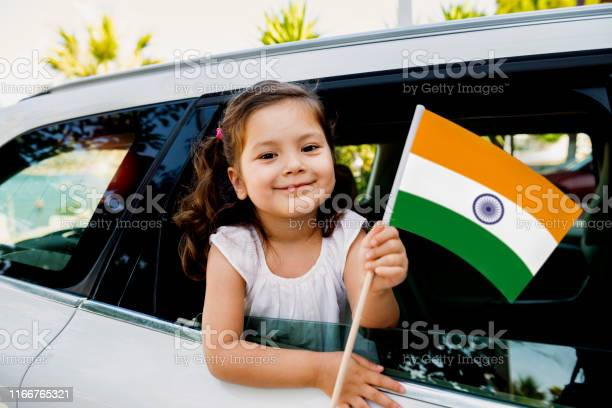 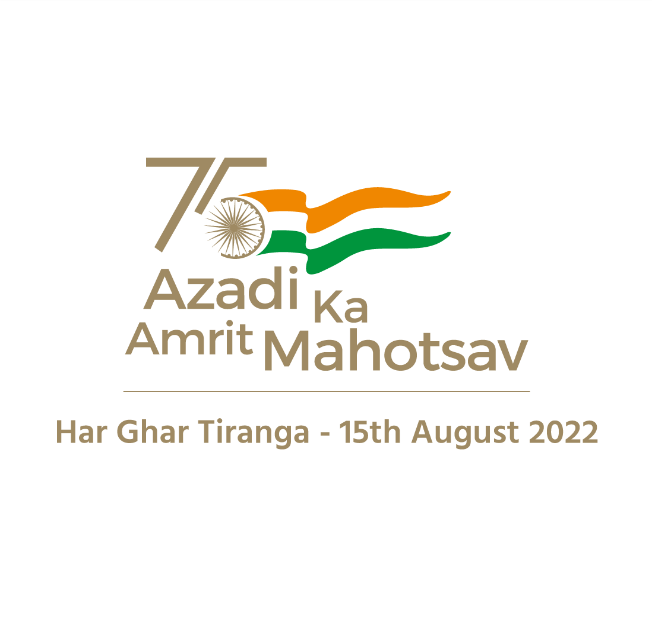 Har Ghar Tiranga: Involving Alumni Associations in the campaign
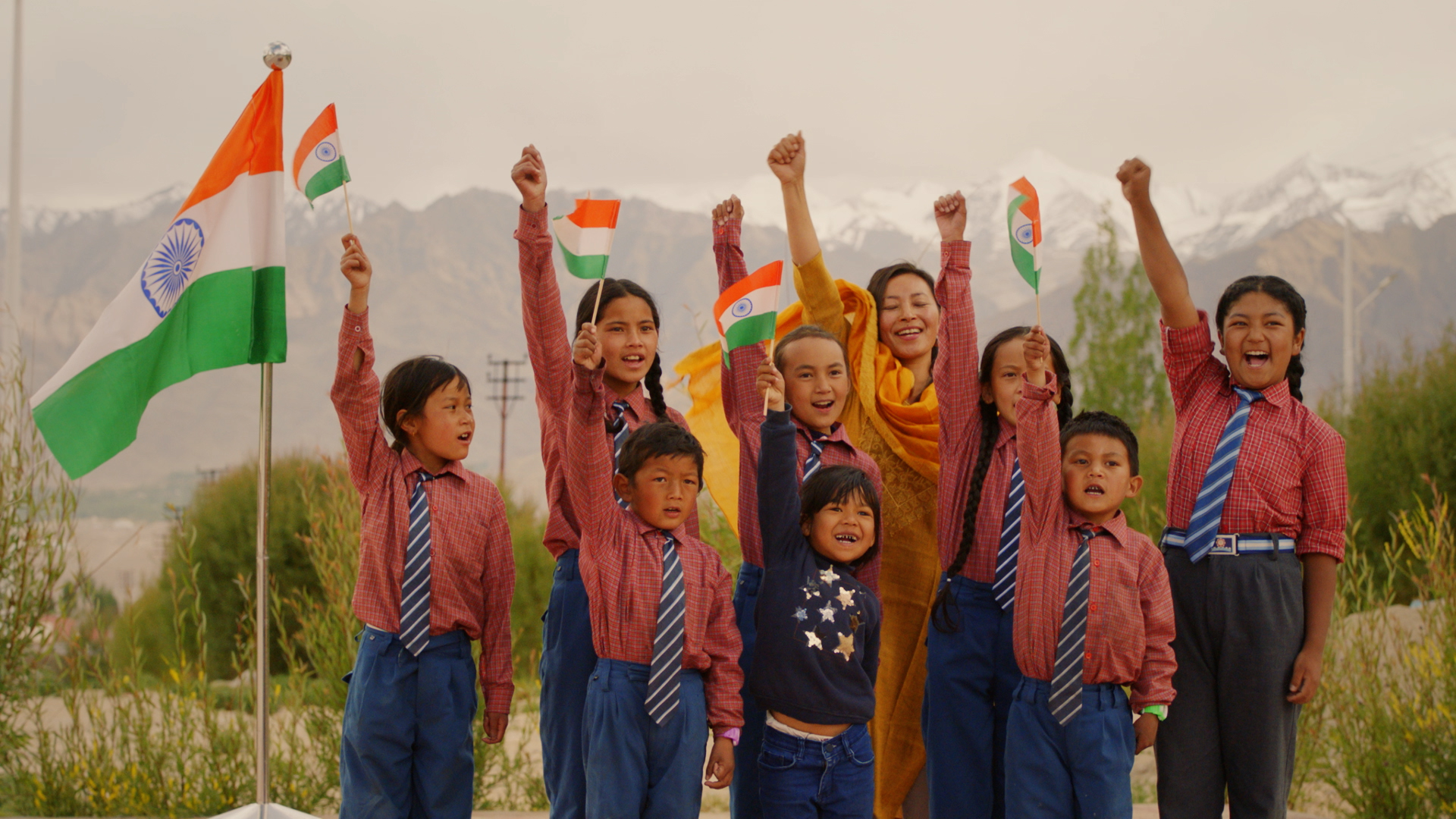 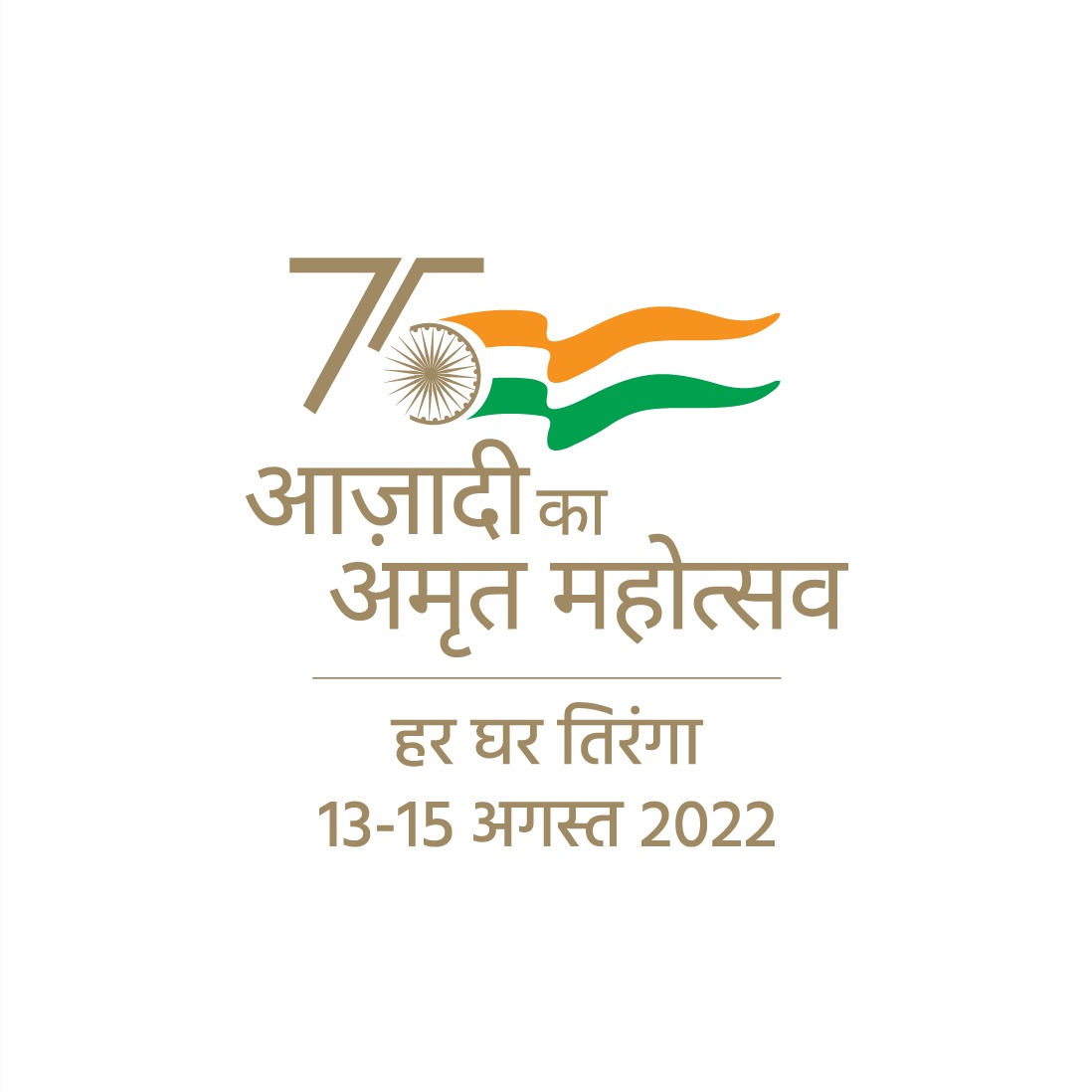 Indicative listings of Indian National Flag on e-Commerce Platforms
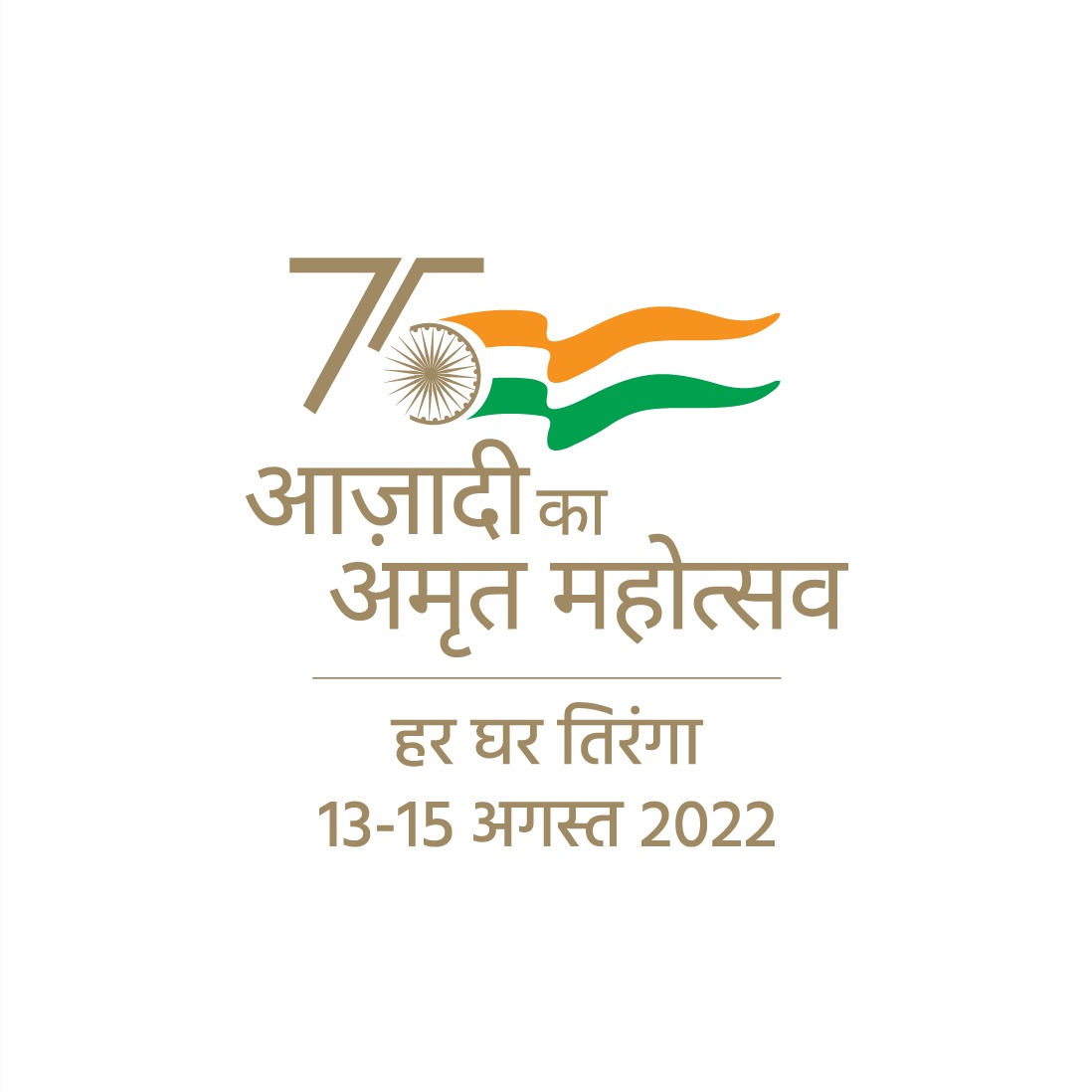 Har Ghar Tiranga Website: https://harghartiranga.com
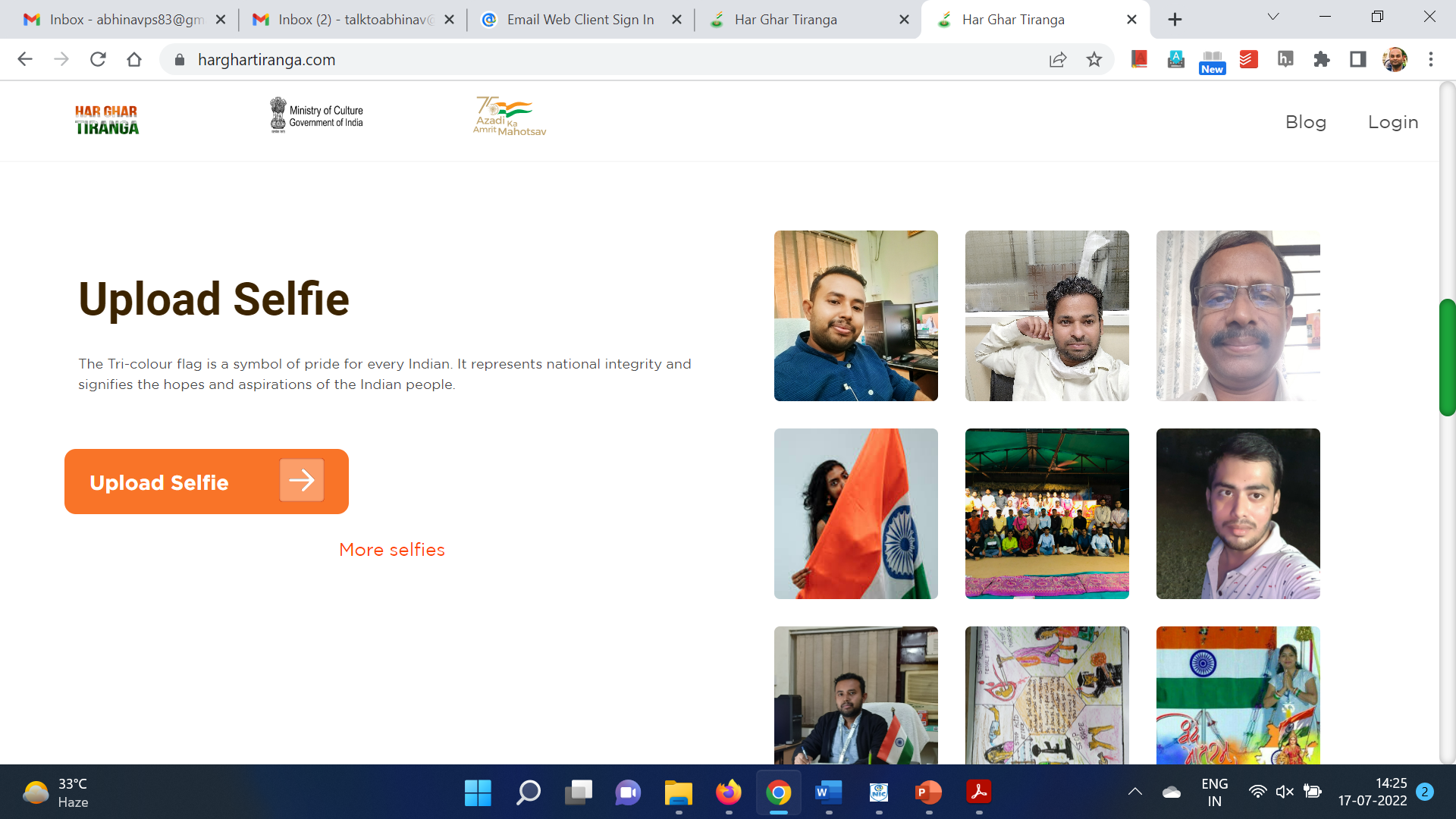 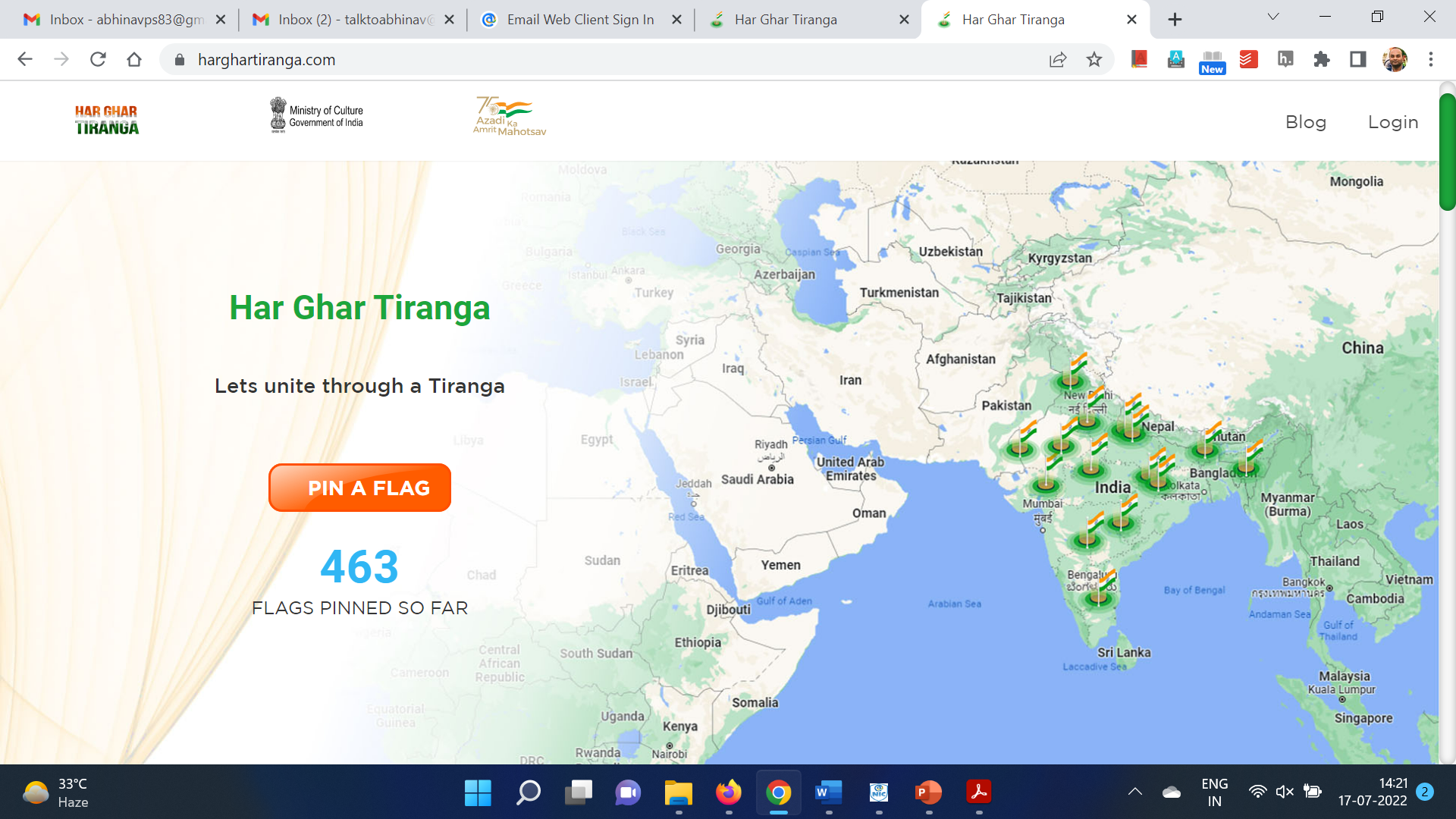 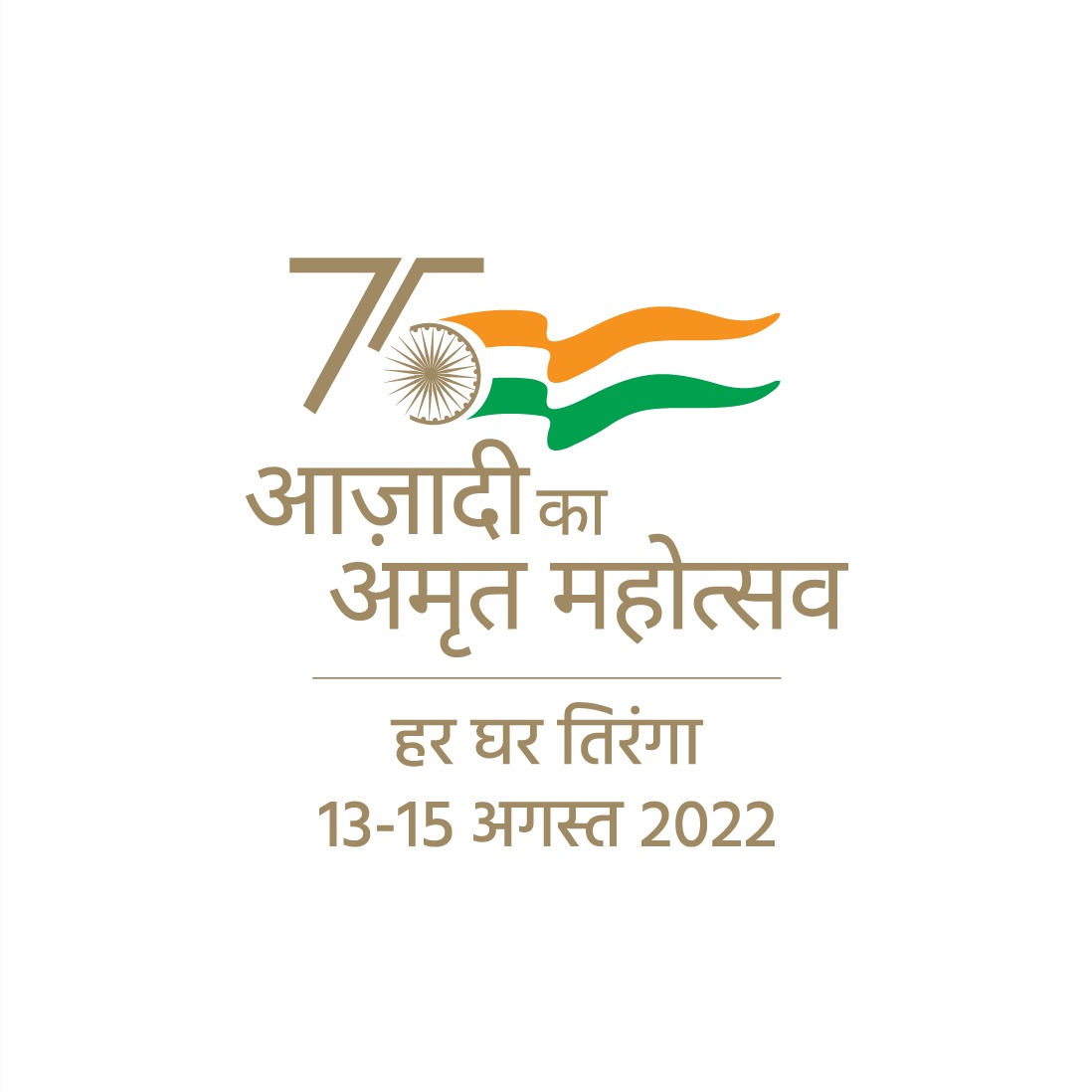 Other Important Points regarding the Campaign
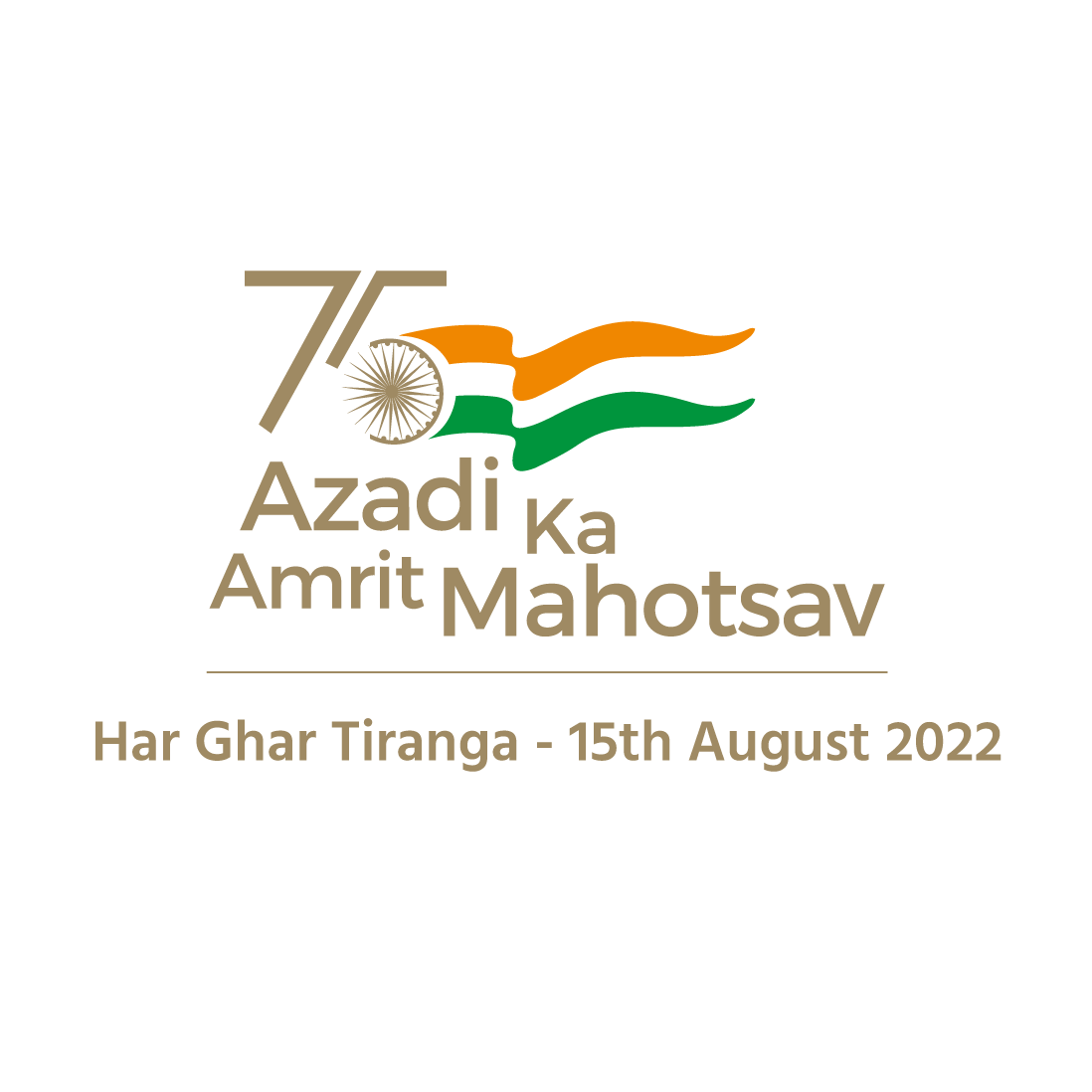 Thank you